ΦΡΟΥΤΑ ΚΑΙ ΛΑΧΑΝΙΚΑ
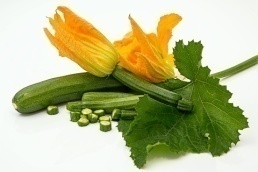 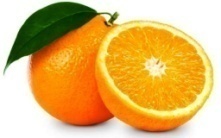 Στην ομάδα αυτή ανήκουν:

Όλα τα φρούτα εκτός από το αβοκάντο
και
όλα τα λαχανικά εκτός από την πατάτα
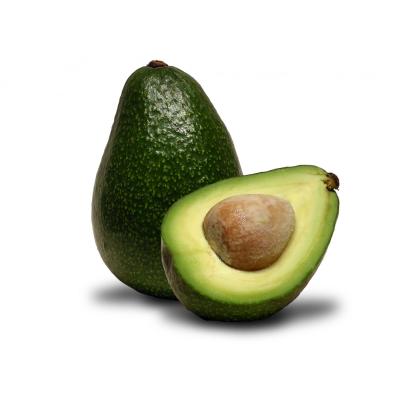 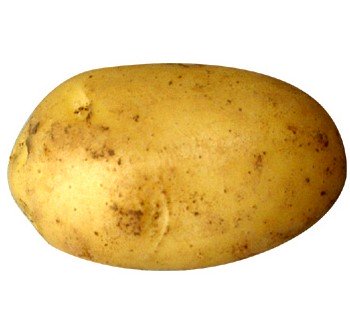 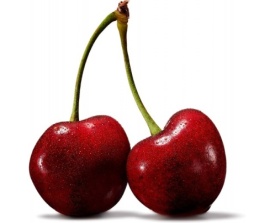 ΦΡΟΥΤΑ ΚΑΙ ΛΑΧΑΝΙΚΑ
Κατηγορίες φρούτων

Πυρηνόκαρπα: έχουν ένα κουκούτσι στον πυρήνα τους, όπως τα κεράσια, τα βερίκοκα, τα ροδάκινα, τα δαμάσκηνα.
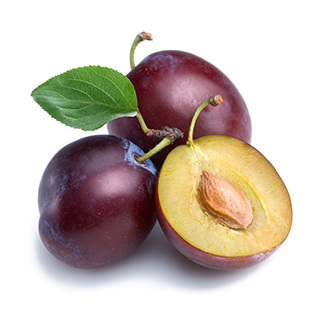 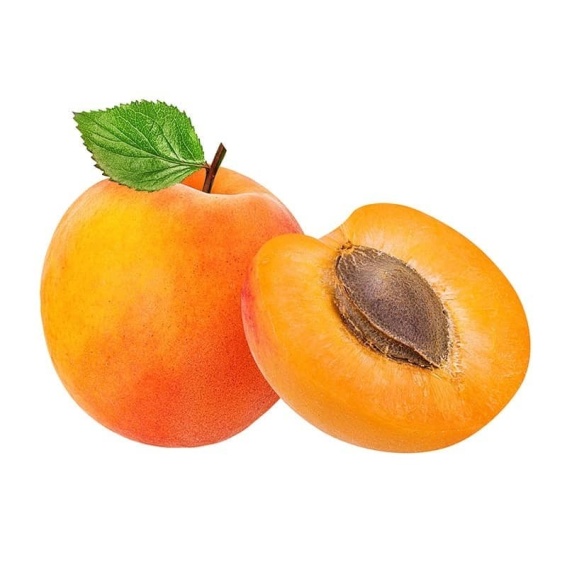 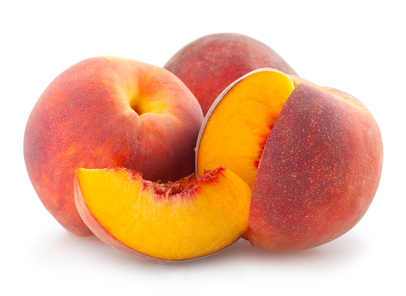 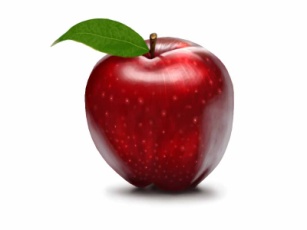 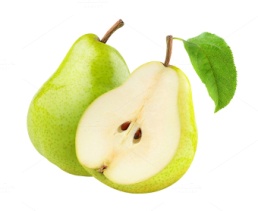 ΦΡΟΥΤΑ ΚΑΙ ΛΑΧΑΝΙΚΑ
Κατηγορίες φρούτων

Γιγαρτόκαρπα: έχουν θήκες με κουκούτσια στον πυρήνα τους,       όπως τα μήλα, τα αχλάδια και τα κυδώνια.
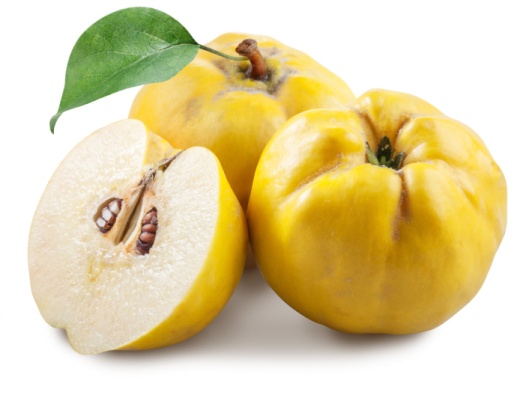 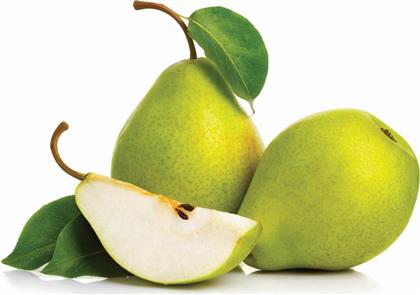 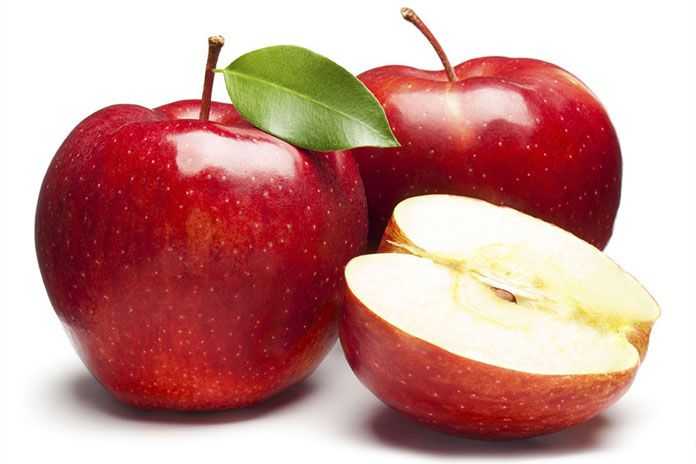 ΦΡΟΥΤΑ ΚΑΙ ΛΑΧΑΝΙΚΑ
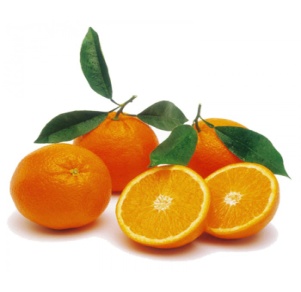 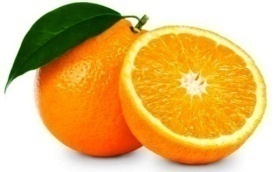 Κατηγορίες φρούτων

Εσπεριδοειδή: τα πορτοκάλια, τα μανταρίνια, τα λεμόνια και τα γρέιπ φρούτ.
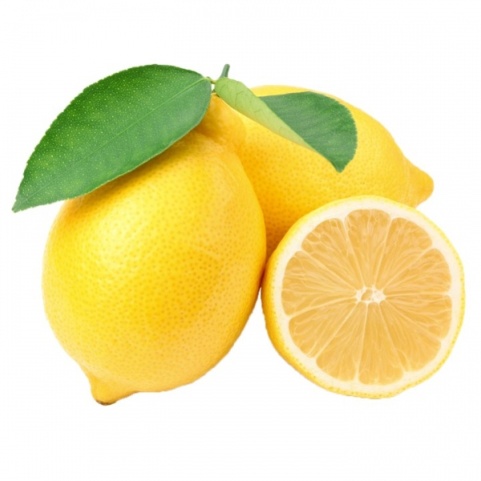 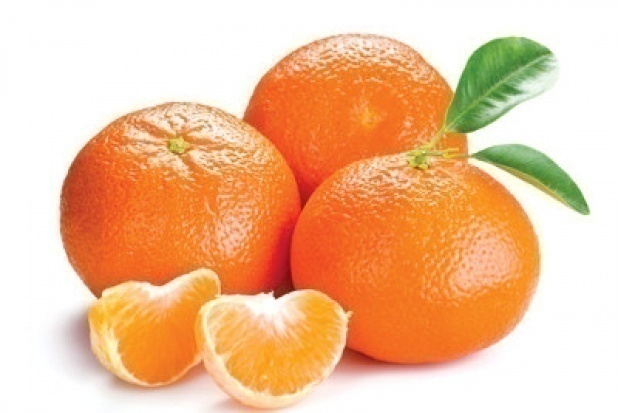 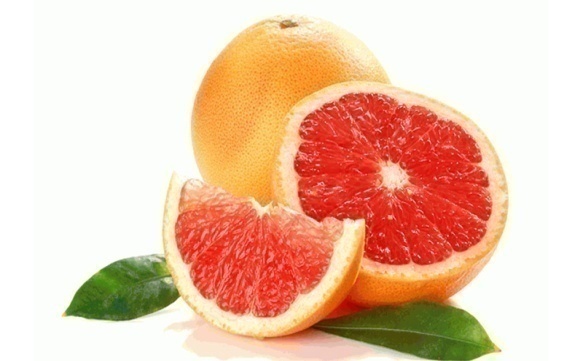 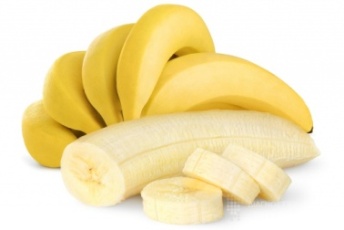 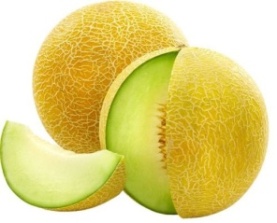 ΦΡΟΥΤΑ ΚΑΙ ΛΑΧΑΝΙΚΑ
Κατηγορίες φρούτων
Εξωτικά: καρπούζι, πεπόνι, σύκο, σταφύλι, φράουλα, μπανάνα, ανανάς, ρόδι, μούρα, ακτινίδιο.
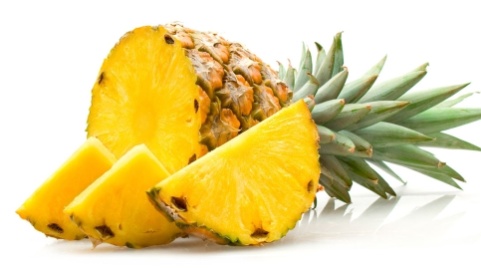 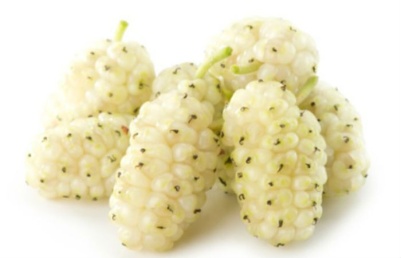 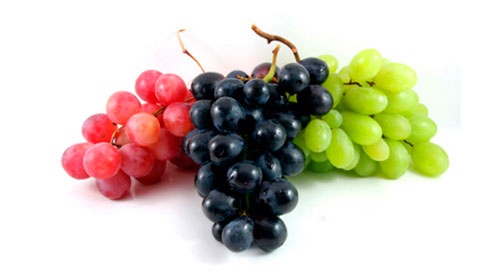 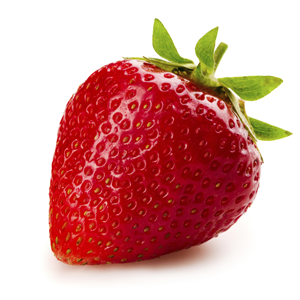 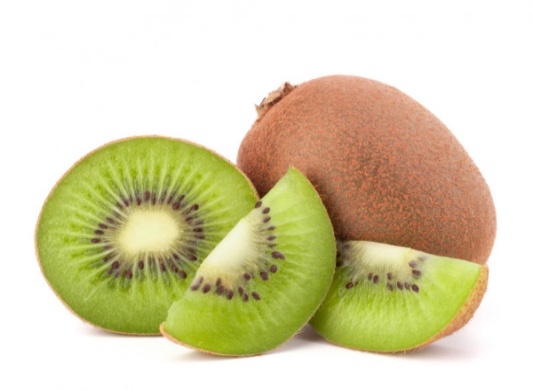 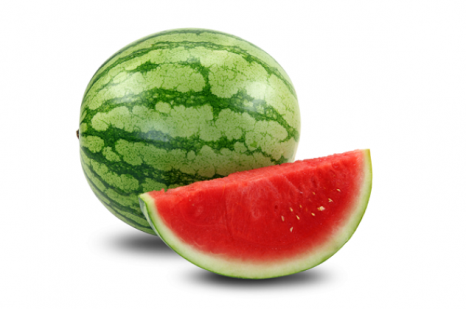 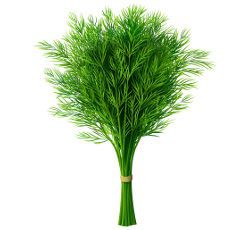 ΦΡΟΥΤΑ ΚΑΙ ΛΑΧΑΝΙΚΑ
Κατηγορίες λαχανικών
Πράσινα φυλλώδη λαχανικά: μαρούλι, σπανάκι, ραδίκια, βλίτα, σέσκουλα, μαϊντανός, σέλινο, άνηθος, δυόσμος.
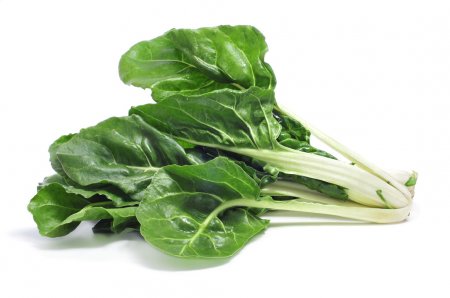 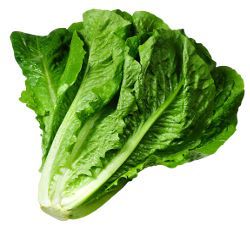 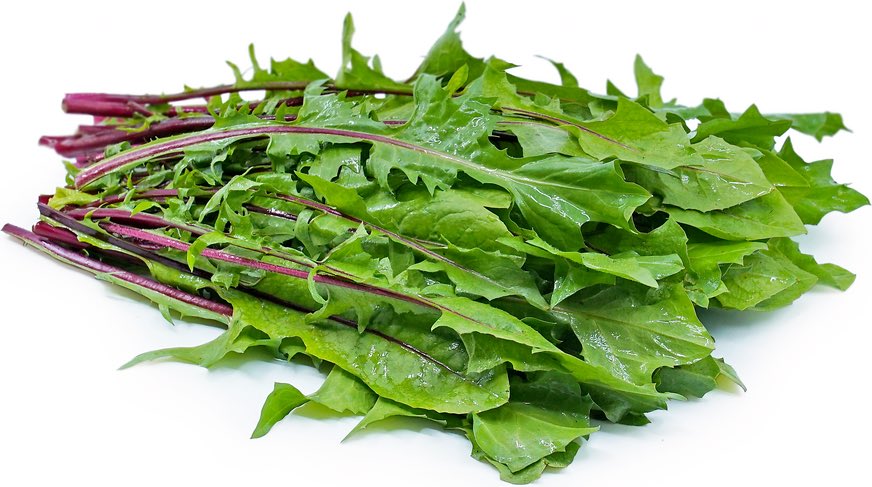 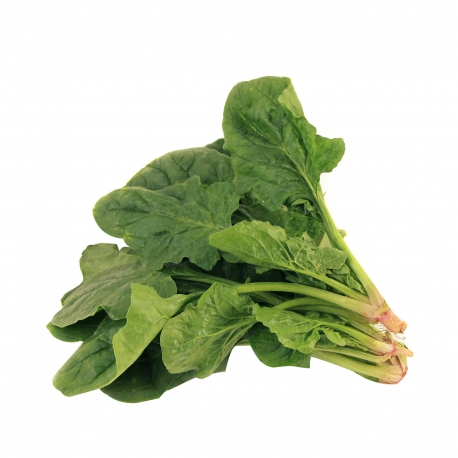 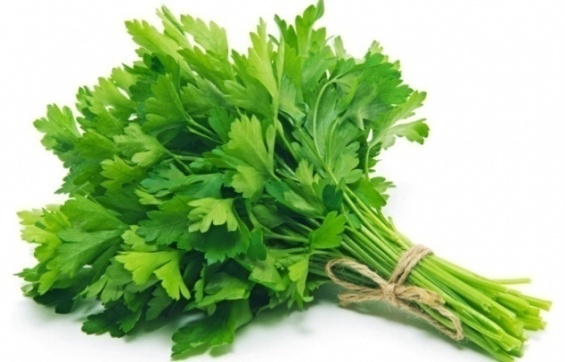 ΦΡΟΥΤΑ ΚΑΙ ΛΑΧΑΝΙΚΑ
Κατηγορίες λαχανικών
Φρουτώδη λαχανικά: ντομάτα, αγγούρι, πιπεριά.
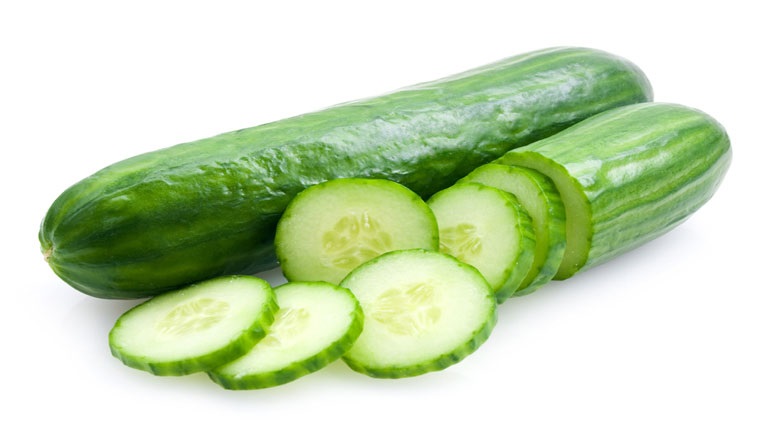 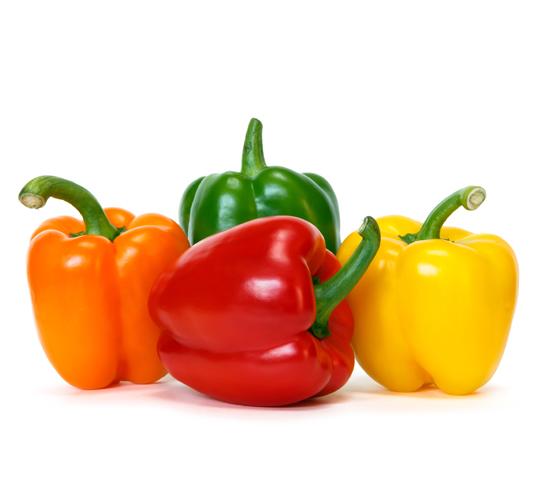 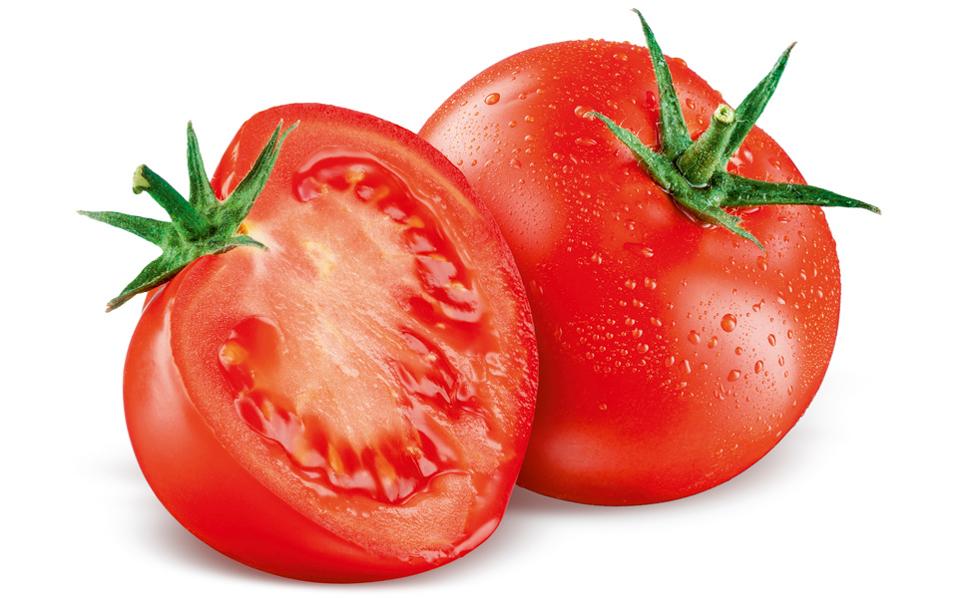 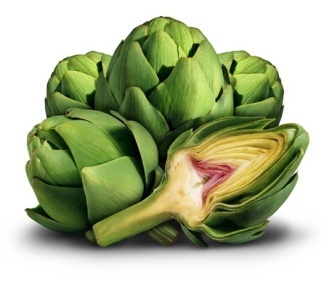 ΦΡΟΥΤΑ ΚΑΙ ΛΑΧΑΝΙΚΑ
Κατηγορίες λαχανικών
Ζαρζαβατικά: μπρόκολο, κουνουπίδι, καρότα, παντζάρια, μελιτζάνες, κολοκυθάκια, σκόρδα, κρεμμύδια.
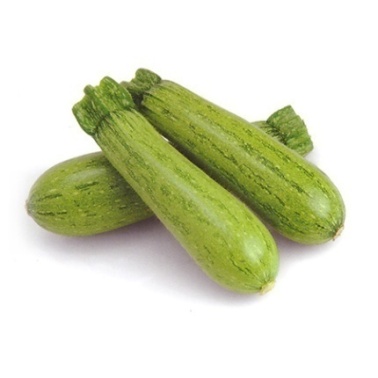 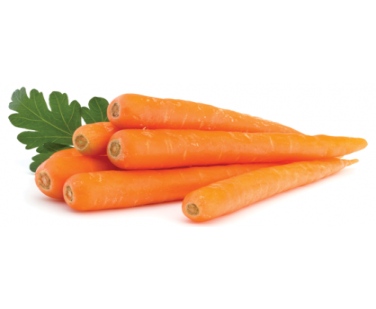 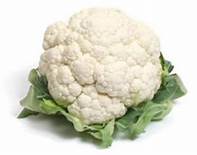 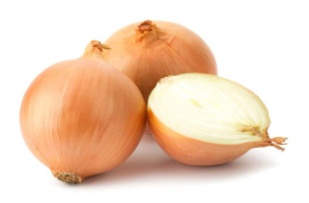 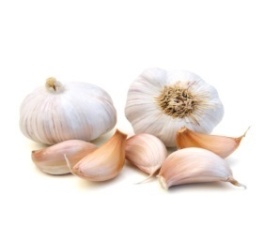 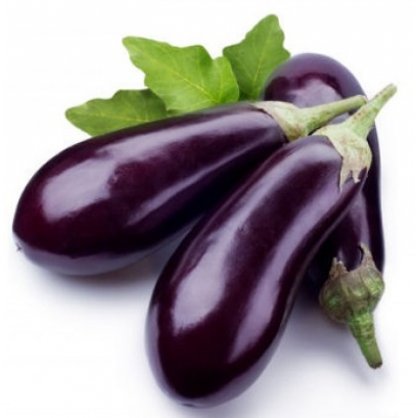 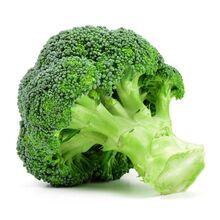 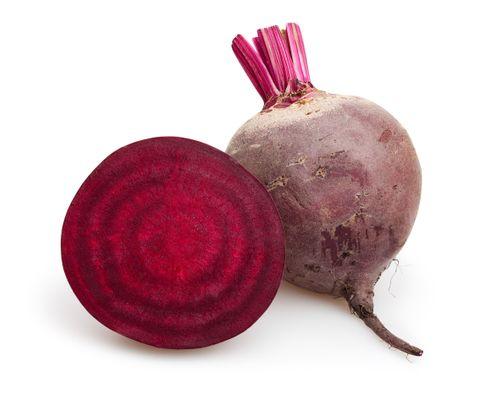 ΦΡΟΥΤΑ ΚΑΙ ΛΑΧΑΝΙΚΑ
Οι ιδιότητες των φρούτων και των λαχανικών είναι:

► αποτελούν καλή πηγή βιταμινών, μετάλλων, φυτικών ινών και αντιοξειδωτικών ουσιών

► έχουν υψηλό βαθμό κορεσμού

► δεν περιέχουν λιπίδια

► παρέχουν ελάχιστη ενέργεια
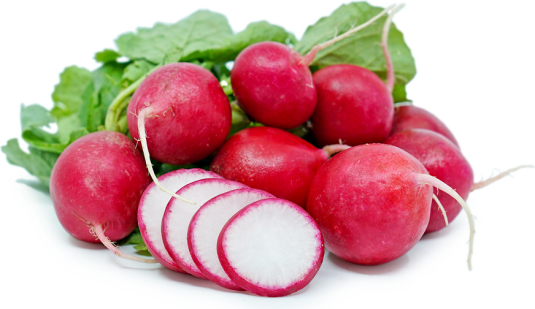 ΦΡΟΥΤΑ ΚΑΙ ΛΑΧΑΝΙΚΑ
Η συνιστώμενη ποσότητα φρούτων και λαχανικών είναι 5 μερίδες την ημέρα

Μια μερίδα φρούτων ή λαχανικών αντιστοιχεί σε:

2 κουταλιές της σούπας βρασμένα λαχανικά
1 μπολ σαλάτα
1 μέτριο φρούτο, όπως μήλο ή πορτοκάλι
2 μικρότερα φρούτα, όπως μανταρίνια 
1 φλιτζάνι μικρά φρούτα, όπως φράουλες ή κεράσια
1 κουταλιά της σούπας ξεραμένα φρούτα( π .χ δαμάσκηνα)
1 ποτήρι φυσικό χυμό φρούτων
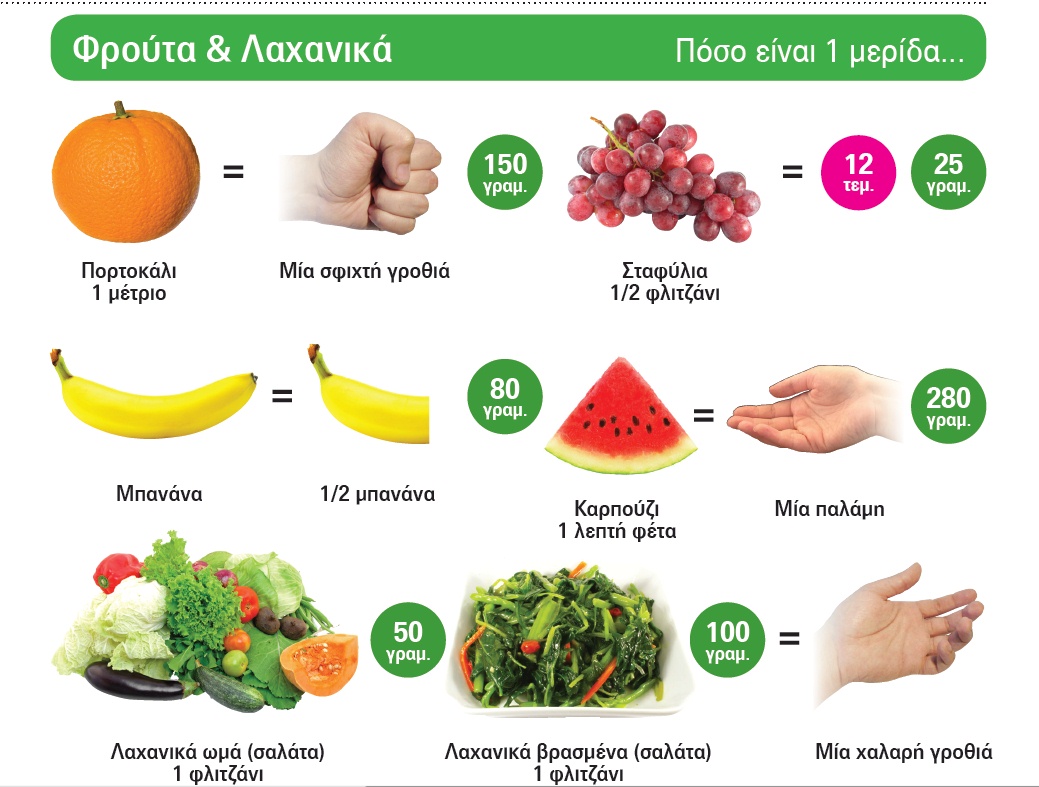